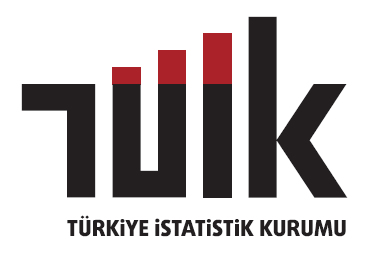 Producing CPI During 
Covid-19 Period in Türkiye
September 2022
Price Collection
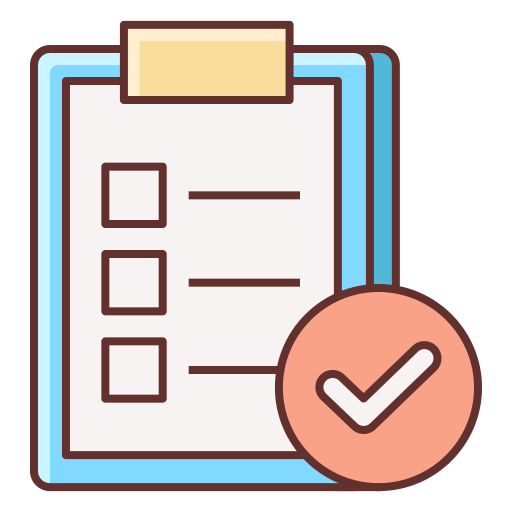 During Covid restrictions:

Price collection from field continued as much as possible.
Compiling prices via telephone
Using outlets websites
E-mail enquiries
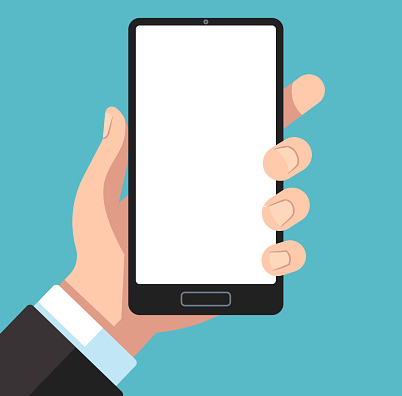 [Speaker Notes: TurkStat making great efforts to minimize the impact of Covid-19 measures on CPI quality and taking all actions in a timely manner. Challenges concerning the data collection that arise especially during the lockdown periods, studies on using alternative data sources accelerated and started to be used in CPI production.
As a result of the restrictions during the COVID-19 pandemic, some outlets were closed or working hours were changed and some services cannot be provided. In this period, for producing the CPI at the best, fieldwork continued as much as possible. Due to restrictions, in cases where the prices were not available the alternative data sources are used which is recommended in guidance of EuroStat published in April 2020. In this context: 
- Compiling prices via telephone, 
- Using outlets websites, 
- E-mail enquiries 
alternative data sources are used.]
Price Collection
Alternative sources of price : 

-Analysis processes of the transaction data.
-Web scraping project ‘Big Data Advanced Analytics Project’.

	Scanner (sales) data started to be used in the CPI calculations for foods.

-Prices of household appliances, electronic products, clothing, furniture, new cars and bus tickets were integrated into CPI via Web Scraping. 
-Scanner data sources expanded in clothing, personal care and electronics.
2020
2021
2022
[Speaker Notes: In 2020, the analysis processes of the data obtained from chain stores (markets) that have an important share in the retail trade industry were completed. Several studies (classification, code matching, etc.) carried out to make the data ready for use for CPI calculations.Scanner (sales) data obtained from chain markets started to be used in the CPI calculations for 2021.By this way, instead of prices compiled from the field on certain days of the month, prices and quantities covering the whole month were included in the index by using daily sales data on the basis of branch stores provided from the companies. 44.3% of the prices to be compiled in 2022 will be directly obtained with this method. 

Web scraping studies, TurkStat carried out the Big Data Advanced Analytics Project in partnership with TÜBİTAK in 2020. The necessary permissions were obtained from the companies having data sources and the infrastructure of the web scraping price compilation method was prepared. 
For the prices of household appliances (refrigerator, washing machine, dishwasher etc.), electronic products, clothing, furniture, new cars and bus tickets that are suitable to price by web scraping in terms of item definitions, the prices compiled over the Internet will be used in CPI calculations in 2022. The number of prices to be obtained by this method constitutes approximately 5.3% of the total number of prices to be compiled.]
Imputation
Products that are no longer offered to consumers, the prices have been replaced by imputations in accordance with Eurostat advices.
Transacted but could not reach the prices: estimation based on available prices and carry forward techniques.
Listed prices are used for the automobiles.
Services which could not offered: mostly imputed with the monthly price change of the last year.
[Speaker Notes: In the meantime for the products that are no longer offered to consumers, the prices have been replaced by imputations in accordance with Eurostat advices. The principles that stability of weights and minimizing the number of imputed prices were also ensured.

In the case physical price collection were impossible and the products that online purchasing continiued then the prices from websites used for especially in clothing group. For items that still transacted but could not reach the prices, estimation based on available prices and carry forward techniques were applied. In some imported products such as automobile it was hardly to find the items that fits the item definition. For automobiles the listed prices are used.

In the beginning of the Covid-19 crises due to national restrictions many services such as restaurants, accommmodation and personal servives (hair dressing) could not be offered. Still some of the services like flights, package holidays, cultural and sporting services are limited. In these situations missing prices mostly imputed with the monthly price change of the last year.]
Weights
In 2020 for protecting public health, face to face surveying method was stopped (temporarily).

The main data source of CPI, Household Budget Survey (HBS) could not be completed for 2020.

CPI weights of 2021 and 2022 calculated as; the expenditure shares for years 2017-2018-2019 (HBS data) updated by using National Accounts Household Final Consumption Expenditure growth rates of 2020 and 2021.
[Speaker Notes: For protecting public health, face to face surveying method was stopped for all household surveys of TURKSTAT, temporarily. Hence, HBS which is not possible to collect data any alternative data compiling method, the main data sources of CPI, could not be completed for the year 2020. 
Regarding the methods given in the guidance of EuroStat, CPI weights of 2021 calculated as; the expenditure shares for years 2017-2018-2019 (HBS data) updated by using National Accounts Household Final Consumption Expenditure growth rates of 2020. National Accounts are currently used in most of European Union Countries for compiling CPI weights. Consumption from own production, in-transfers in kind, imputed rent and second hand car sales from household to household are excluded during the weight construction in National Accounts data such as in HBS. When the weights for the varieties cannot be supplied from data, the administrative data is used for the weights.]
Thank you.